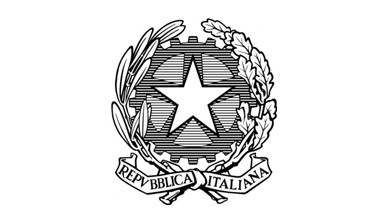 PROCURA DELLA REPUBBLICAPresso il Tribunale Ordinario di Roma
Seminario SICUREZZA NEI LUOGHI DI LAVOROEsame di un caso concreto
U.P.G. Viviana TODINI
Sezione di PG
Ispettorato Igiene e Lavoro
Procura di Roma
Roma, 28 ottobre 2022
Sentenza 863/202 Cassazione – IV Sez. Penale
Seminario SICUREZZA NEI LUOGHI DI LAVORO
Esame di un caso concreto
Nel caso in esame, sono coinvolte le seguenti «figure»:

 - il sig. B.E.	committente dei lavori in corso sulle facciate di un fabbricato


 - il sig. D.V.	direttore dei lavori in corso


il sig. D.C.	titolare della ditta di costruzione, datore di lavoro degli operai presenti in 					cantiere

 i sigg.ri G.M., I.B., I.D.	tutti e tre operai dipendenti della ditta del sig. D.C.
Seminario SICUREZZA NEI LUOGHI DI LAVORO
Esame di un caso concreto
I FATTI OCCORSI

Durante le lavorazioni svolte da tre operai su un ponteggio collocato 
sulla facciata di un edificio 
il CORNICIONE 
realizzato precedentemente da altra impresa 
lungo il perimetro del fabbricato 
CROLLA 
e precipita sul ponteggio ove i tre lavoratori suddetti stavano operando
Seminario SICUREZZA NEI LUOGHI DI LAVORO
Esame di un caso concreto
I FATTI OCCORSI


I lavoratori G.M e I.B. MUOIONO SUL COLPO

Il lavoratore I.D. riporta LESIONI GRAVISSIME
Seminario SICUREZZA NEI LUOGHI DI LAVORO
Esame di un caso concreto
I FATTI OCCORSI

Nel corso delle indagini svolte, viene accertato che il crollo del cornicione in cemento armato è avvenuto
in ragione dell'inadeguato ancoraggio 
a causa della insufficiente lunghezza delle barre in ferro di fissaggio,che, penetrando sul solo cordolo preesistente, non raggiungevano la struttura
muraria in modo da assicurarne la stabilità.
Seminario SICUREZZA NEI LUOGHI DI LAVORO
Esame di un caso concreto
I FATTI OCCORSI

Il progetto depositato prevedeva la
realizzazione di un cornicione in cartongesso, di un peso notevolmente inferiore a quello realizzato. 

Tale iniziale progetto era stato poi abbandonato per dar luogo al diverso manufatto crollato, 
secondo un nuovo progetto mai ritrovato.
Seminario SICUREZZA NEI LUOGHI DI LAVORO
Esame di un caso concreto
I FATTI OCCORSI

Il cornicione in cemento armato fu collocato 
in cima all'edificio
 
in assenza di calcoli e verifiche progettuali
 
volte ad accertare che le strutture preesistenti
fossero idonee a sopportarne il peso.
Seminario SICUREZZA NEI LUOGHI DI LAVORO
Esame di un caso concreto
I REATI CONTESTATI

Quanto alle singole posizioni, oltre a profili di colpa generica, erano contestati agli imputati, in relazione alla fattispecie di cui all'art. 589 cod. pen.,profili di colpa specifica, per violazione di talune norme nella materia della disciplina antinfortunistica e dell'art. 2087 cod. civ., quest'ultimo contestato a tutti gli imputati, in seguito alla integrazione del capo di imputazione operata dal P.M. nel corso del giudizio, ai sensi dell'art. 517 cod. proc. pen.
Seminario SICUREZZA NEI LUOGHI DI LAVORO
Esame di un caso concreto
I REATI CONTESTATI

Nello specifico, ai tre soggetti furono contestati:

Al sig. B.E.	committente e resp.le dei lavori 

art. 3 del d.lgs. 494/96 (per aver omesso di attenersi alle misure generali di tutela di cui all'art. 3 d.lgs. 626/94, di valutare i documenti di cui all'art. 4, comma 1, del medesimo decreto; di verificare l'idoneità tecnico professionale dell'impresa esecutrice…)
- art. 64, comma 2, d.P.R. 164/56 (per non aver fatto eseguire le armature provvisorie del cornicione su progetto redatto da un architetto o da un ingegnere corredato dai relativi calcoli di stabilità…)
Seminario SICUREZZA NEI LUOGHI DI LAVORO
Esame di un caso concreto
I REATI CONTESTATI


il sig. D.V.	direttore dei lavori in corso

- art. 63 D.P.R. 164/56 (per avere, durante la costruzione o il consolidamento del cornicione, omesso di adottare precauzioni per impedirne la caduta, ponendo armature provvisorie atte a sostenerlo fino al raggiungimento della completa stabilità)
Seminario SICUREZZA NEI LUOGHI DI LAVORO
Esame di un caso concreto
I REATI CONTESTATI

il sig. D.C.	titolare della ditta di costruzione, datore di lavoro degli operai

art. 64, comma 2, d.P.R. 164/56 (per non aver fatto eseguire armature provvisorie del cornicione su progetto redatto da un architetto o da un ingegnere corredato dai relativi calcoli di stabilità…)

art. 8 d.lgs. 494/96 (per non avere osservato durante l'esecuzione dell'opera le misure generali di tutela di cui all'art. 3 digs. 626/94…)

- art. 9 d.lgs. 494/96 (per non aver redatto il piano operativo di sicurezza di cui all'art. 2, comma 1, lett. f-ter del medesimo decreto…)
Seminario SICUREZZA NEI LUOGHI DI LAVORO
Esame di un caso concreto
I° grado

I giudici di merito hanno ESCLUSO che abbia avuto incidenza sull'omicidio colposo la violazione delle norme specifiche contestate…
Seminario SICUREZZA NEI LUOGHI DI LAVORO
Esame di un caso concreto
…ma ritenevano responsabili del crollo tutti gli imputati, in cooperazione tra loro, mettendo in rilievo le condotte negligenti, imperite e imprudenti di ciascuno e ritenendo integrata la fattispecie di reato di cui all'art. 589, comma 2, cod. pen. per violazione dell'art. 2087 cod. civ., ascritto a tutti gli imputati
Seminario SICUREZZA NEI LUOGHI DI LAVORO
Esame di un caso concreto
In particolare si osserva che la responsabilità è stata ravvisata nonostante ci fossero dei professionisti 
incaricati di seguire i lavori
e nonostante il cornicione fosse stato collocato in precedenza da altro imprenditore, per il principio dell’obbligo di 
valutare tutti i rischi
Seminario SICUREZZA NEI LUOGHI DI LAVORO
Esame di un caso concreto
II° grado

Il Giudice di appello ribadisce tale impostazione, recuperando tuttavia, tra i profili di colpa specifica, anche quello rappresentato dalla mancata installazione di casseformi di contenimento a protezione della incolumità degi operai (art. 64
d.P.R. 164/56) - negato dal primo giudice - che pone a carico del legale rappresentante dell'impresa edile, Dutu Costantin.
Seminario SICUREZZA NEI LUOGHI DI LAVORO
Esame di un caso concreto
Corte Suprema di Cassazione
Sentenza n. 863/2020 - IV Sezione Penale

Rigetta i ricorsi specificando che:

in tema di infortuni sul lavoro, la responsabilità di colui che rivesta la qualifica datoriale non è necessariamente integrata dalla violazione di specifiche norme in materia di prevenzione degli infortuni sul lavoro …
Seminario SICUREZZA NEI LUOGHI DI LAVORO
Esame di un caso concreto
Corte Suprema di Cassazione
Sentenza n. 863/2020 - IV Sezione Penale


… essendo sufficiente che l'evento dannoso si sia verificato a causa dell'omessa adozione delle generali misure imposte all'imprenditore ai sensi dell'art. 2087 cod. civ.
Seminario SICUREZZA NEI LUOGHI DI LAVORO
Esame di un caso concreto
Corte Suprema di Cassazione
Sentenza n. 863/2020 - IV Sezione Penale


…e ribadendo sostanzialmente che “il soggetto investito di qualifica datoriale, e della conseguente posizione di garanzia derivante, è tenuto a valutare TUTTI I RISCHI presenti nei luoghi di lavoro nei quali sono chiamati ad operare i dipendenti e ad adottare tutte le cautele per la loro eliminazione mediante appropriate misure”
U.P.G. 
Viviana TODINI
Sezione di PG
Ispettorato Igiene e Lavoro
Procura di Roma
Seminario SICUREZZA NEI LUOGHI DI LAVORO
Grazie per l’attenzione